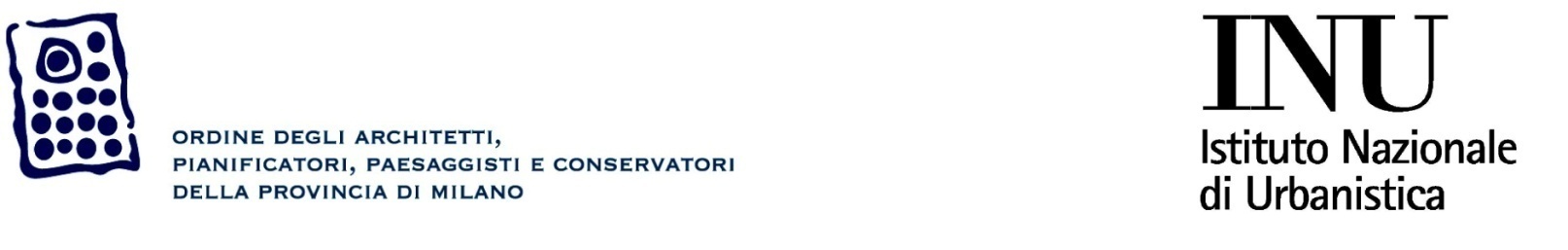 RICHIESTA CREDITI CON AUTOCERTIFICAZIONE

MONOGRAFIE, ARTICOLI E SAGGI SCIENTIFICI O DI NATURA TECNICO-PROFESSIONALE
     Ordine degli Architetti PPC della Provincia di Milano
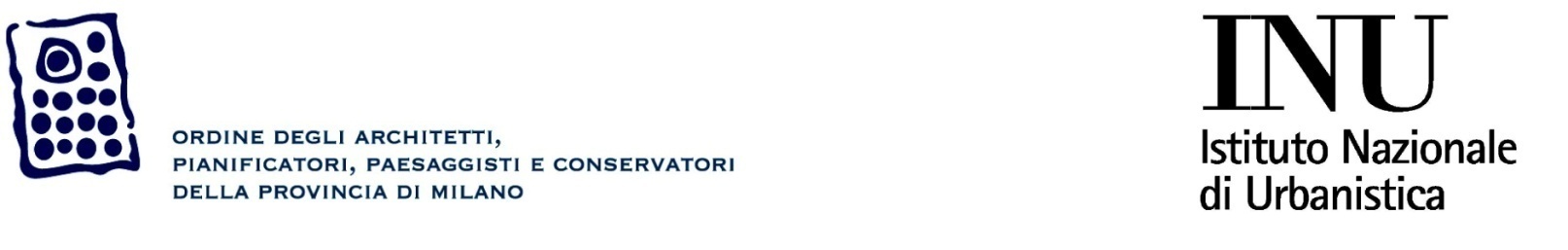 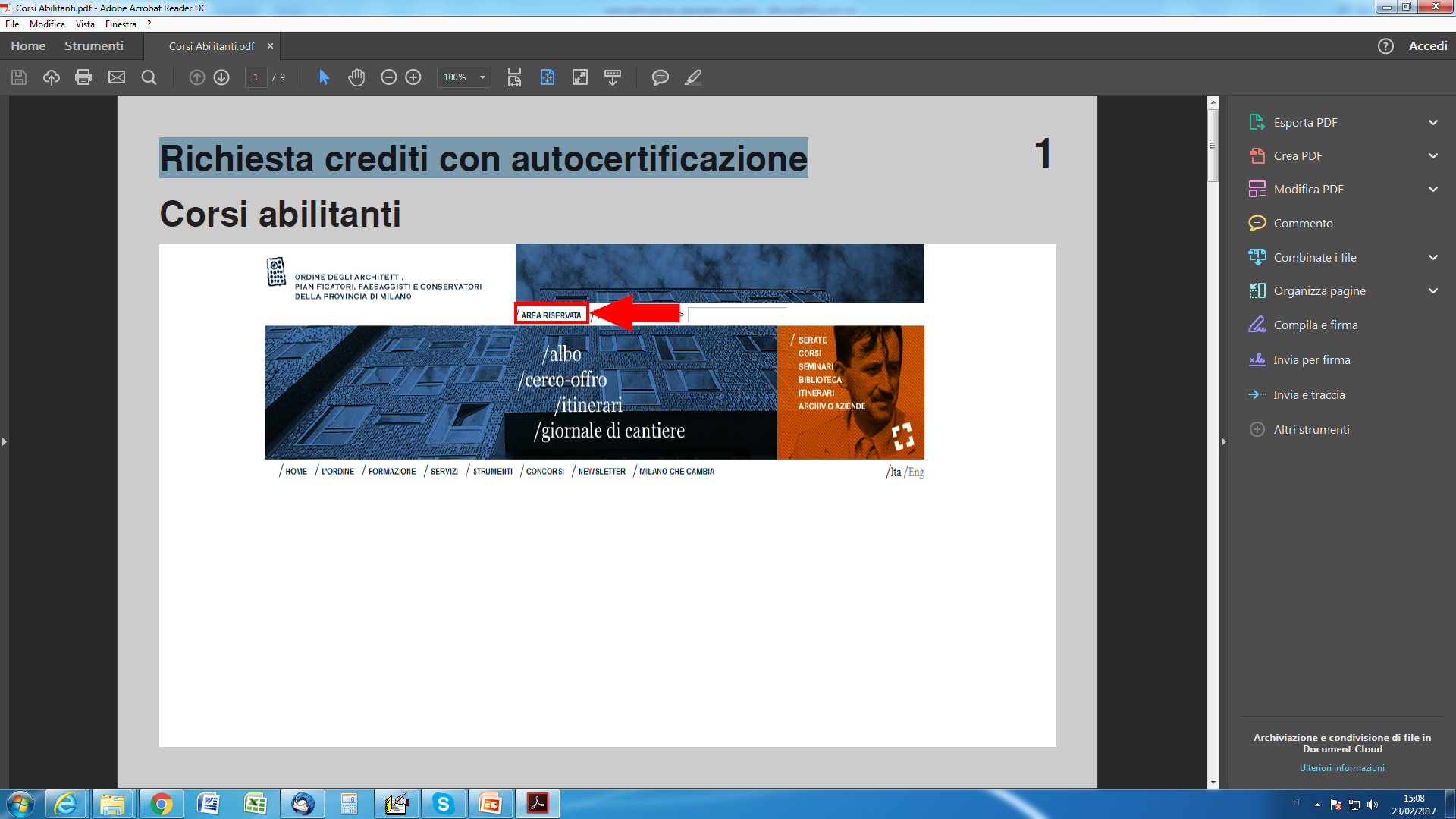 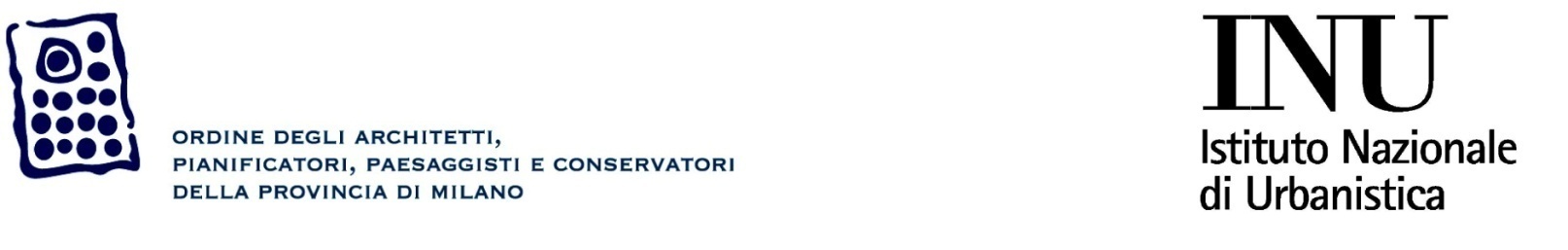 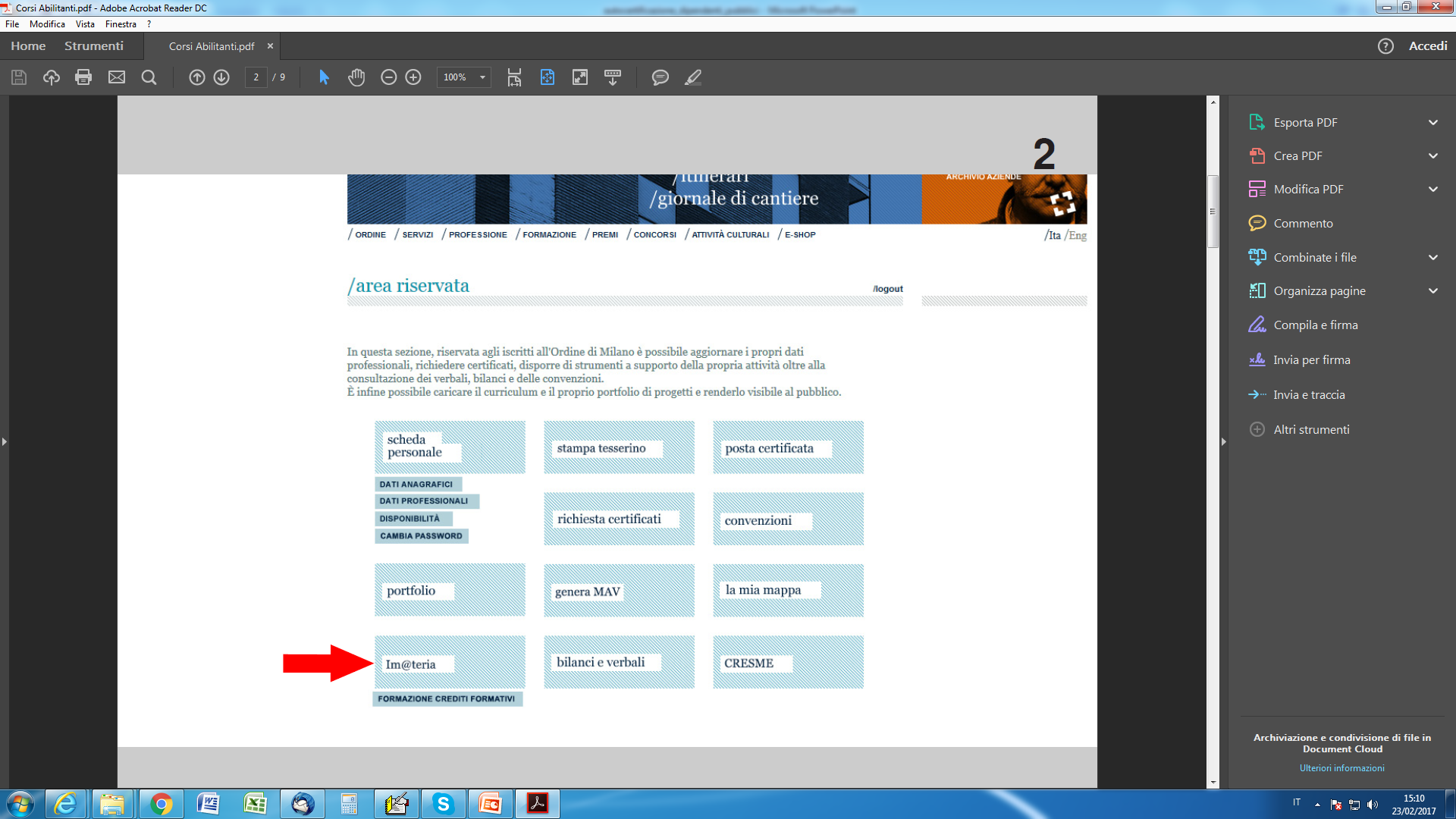 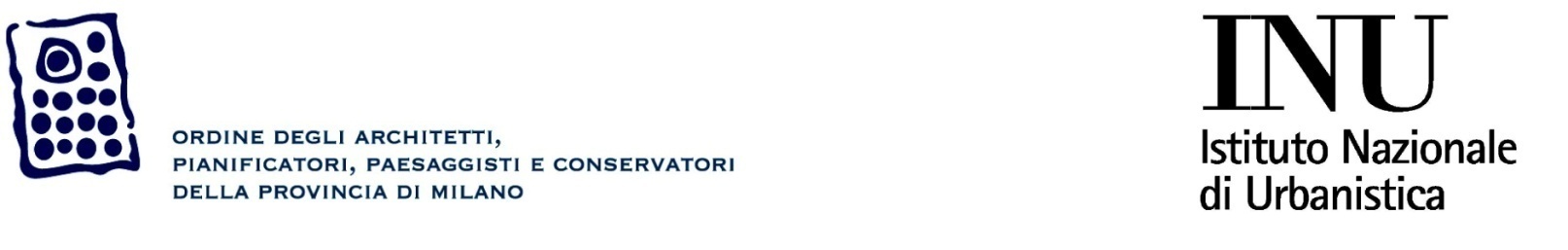 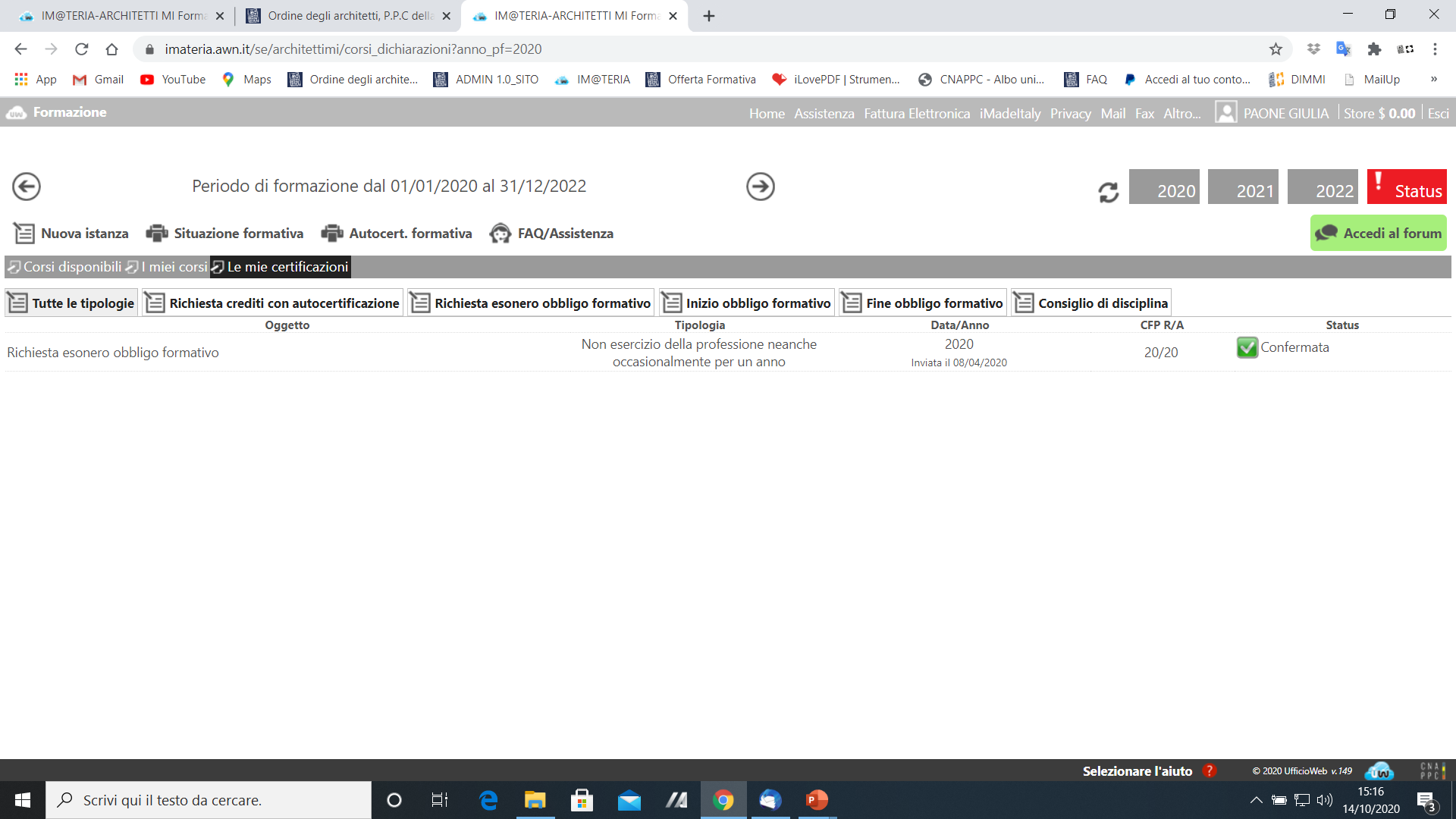 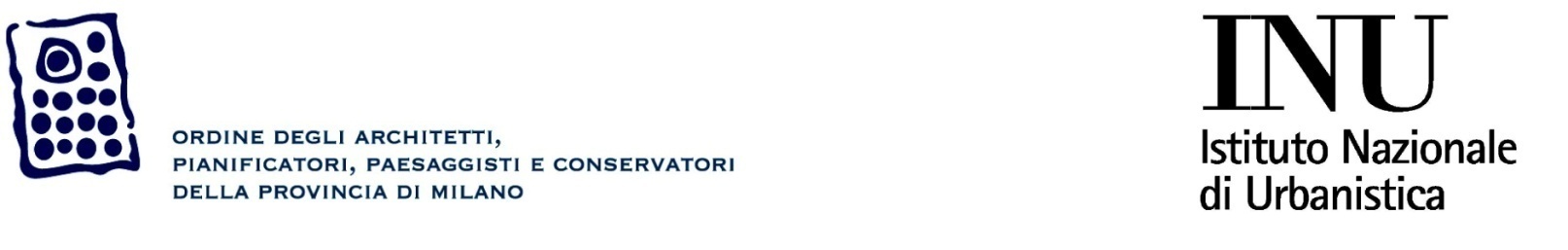 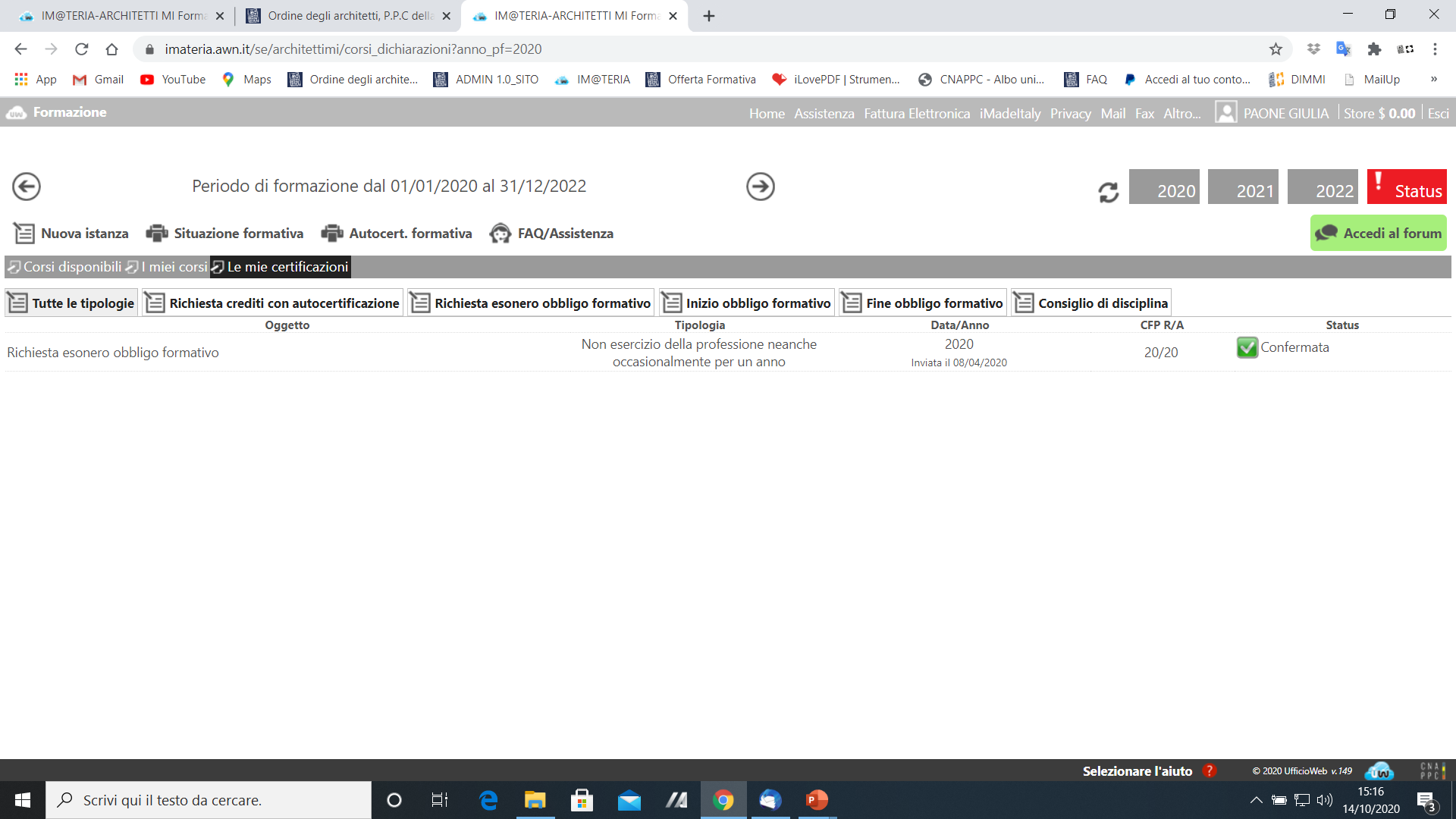 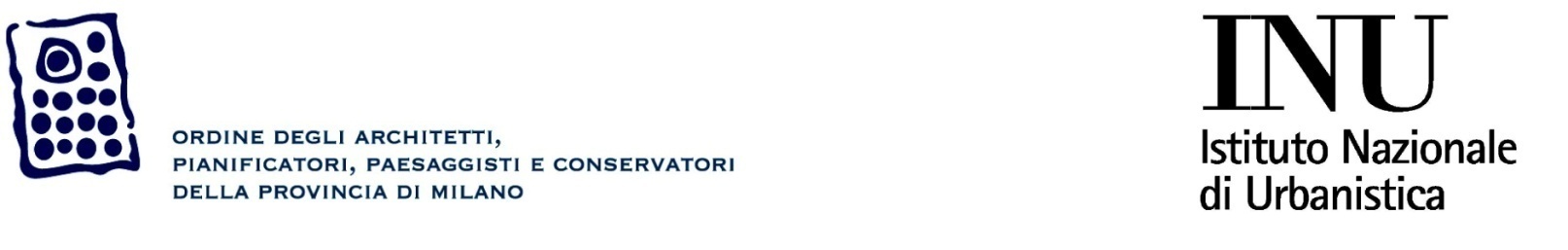 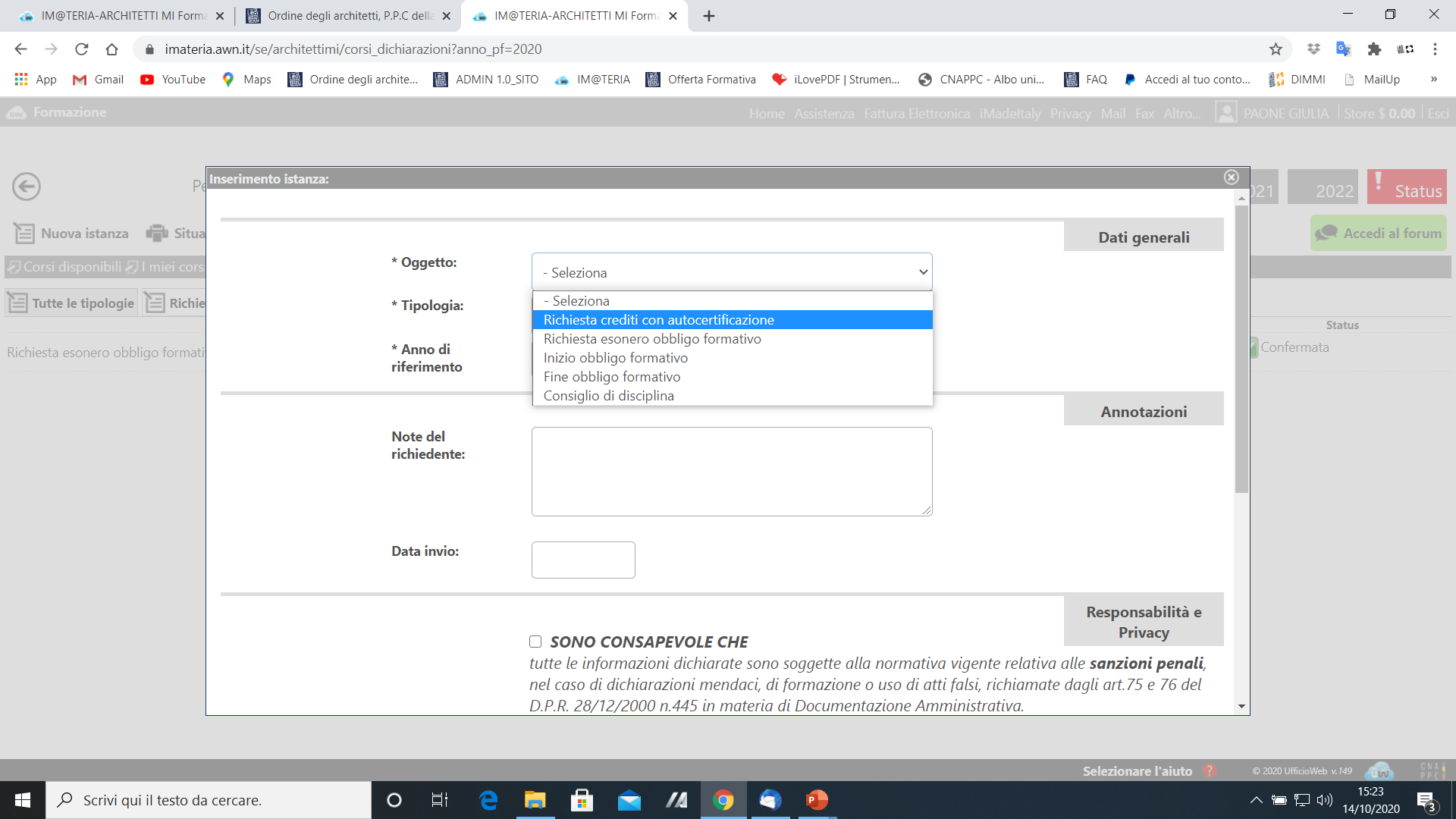 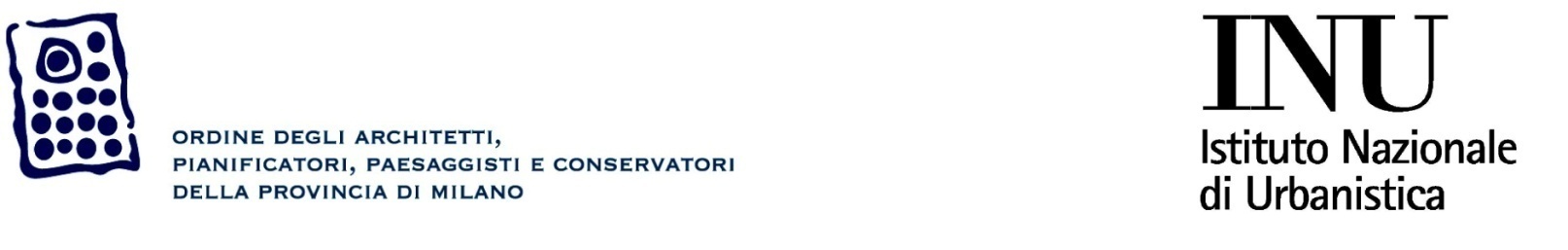 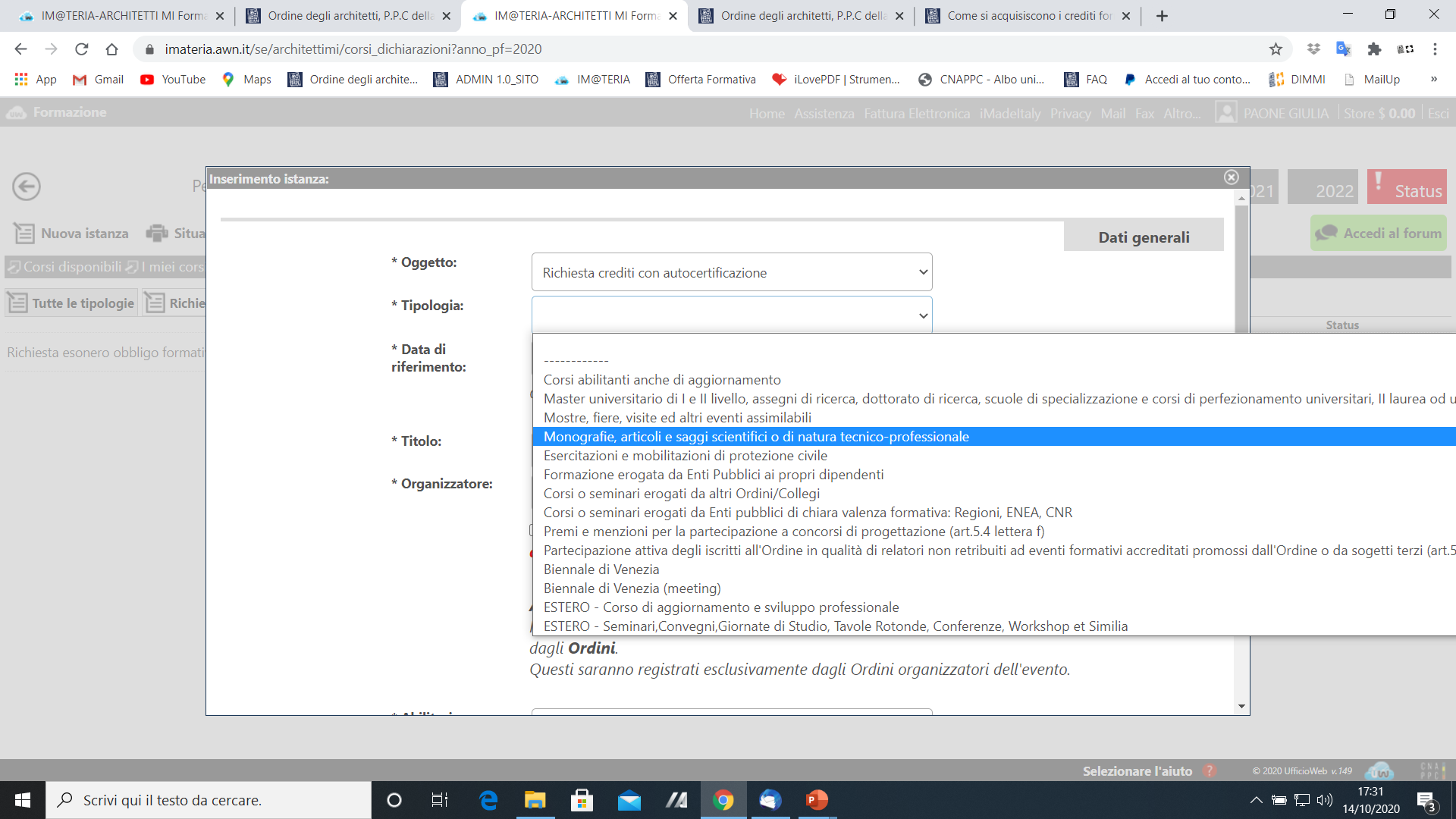 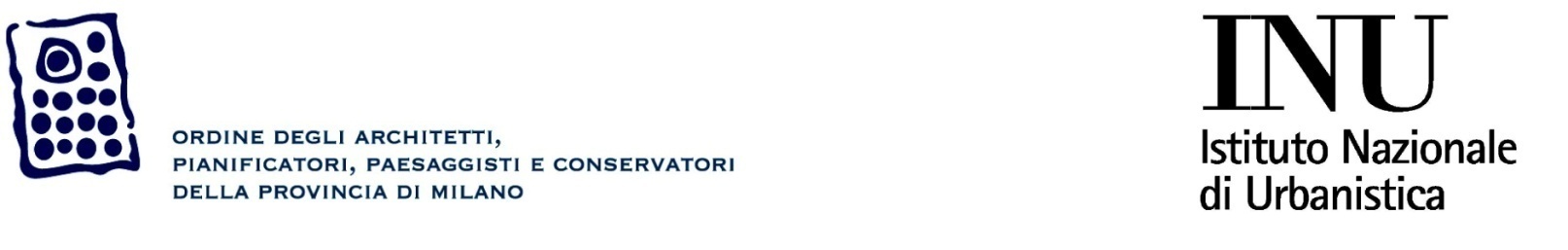 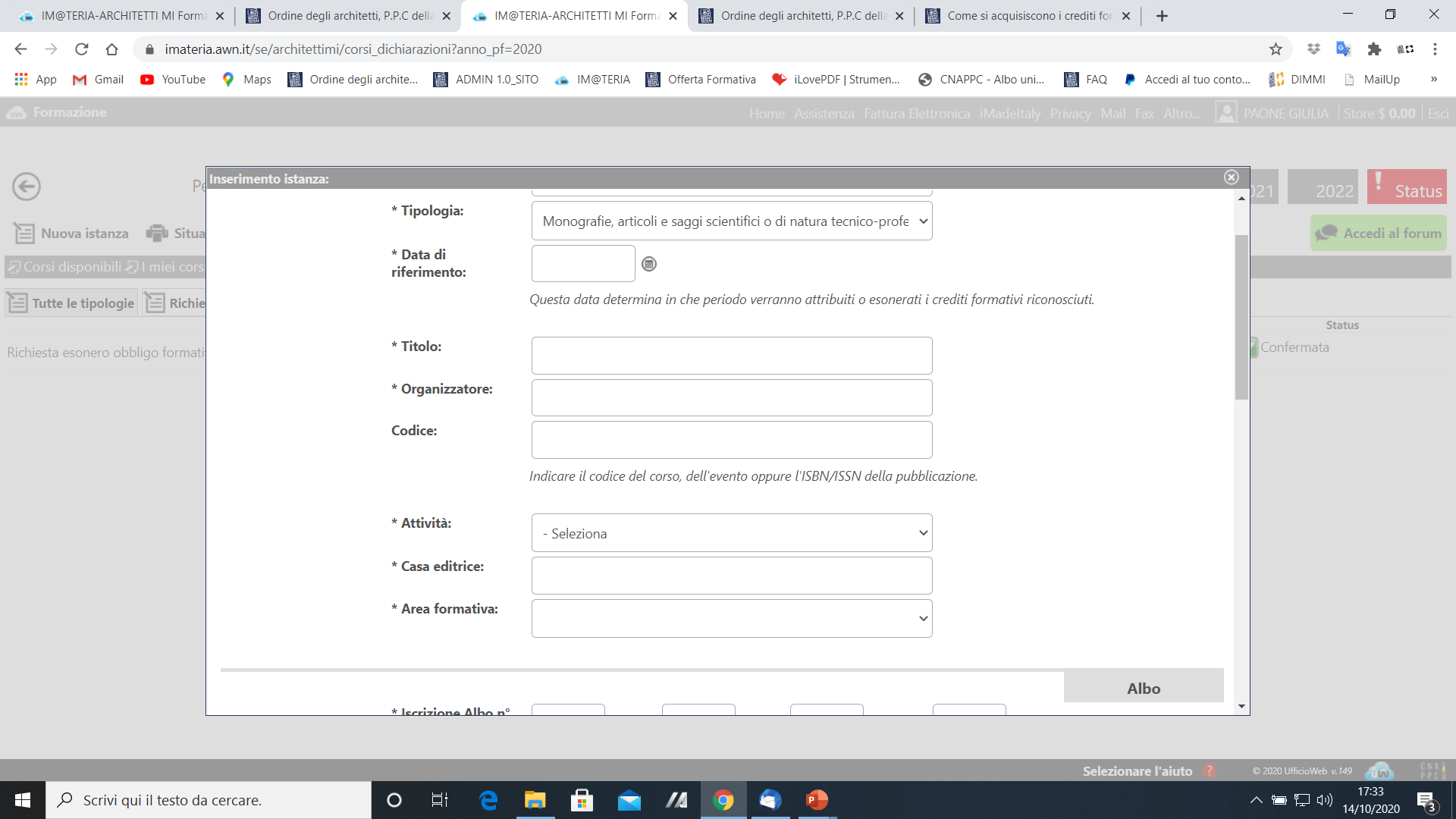 DATA DELLA PUBBLICAZIONE
TITOLO
TESTATA, CASA EDITRICE
SELEZIONARE UNA DELLE OPZIONI
TESTATA, CASA EDITRICE
SELEZIONARE UNA DELLE OPZIONI
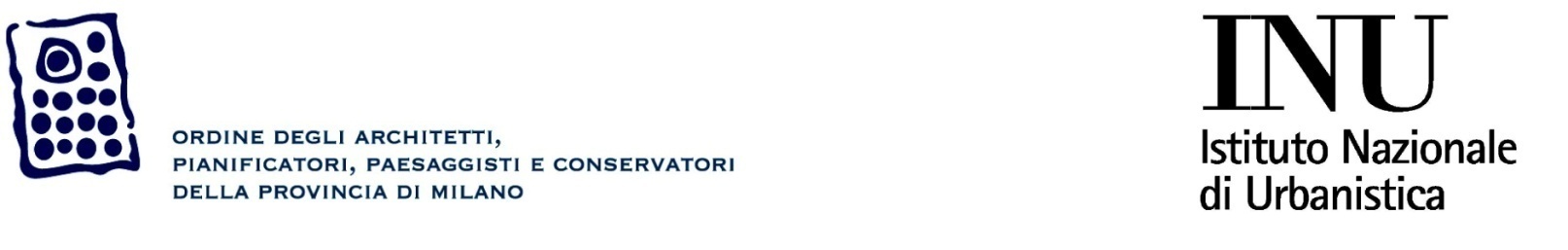 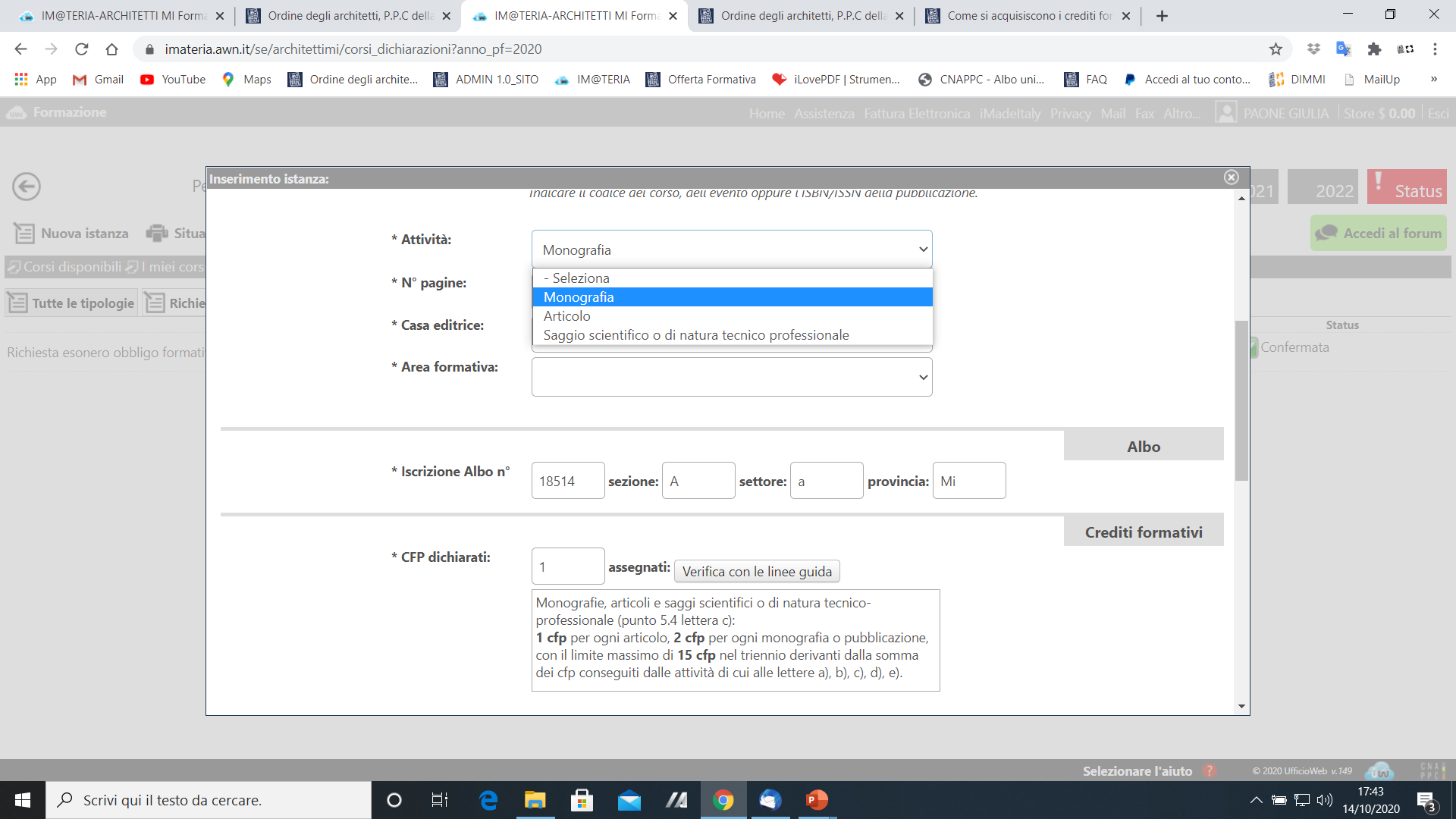 SELEZIONARE UNA DELLE OPZIONI
SELEZIONARE UNA DELLE OPZIONI
LA MATRICOLA VIENE COMPLETATA IN AUTOMATICO
INSERIRE SEZIONE A O B E IL SETTORE a/b/c/d. 
(Per chiarimenti vedi pagina seguente*)
INSERIRE IL NUMERO DI
CREDITI DA RICHIEDERE
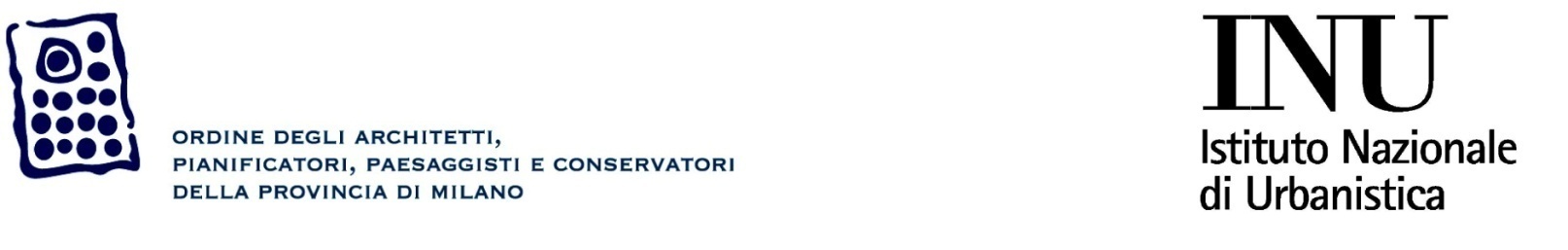 (*) SEZIONI E SETTORI
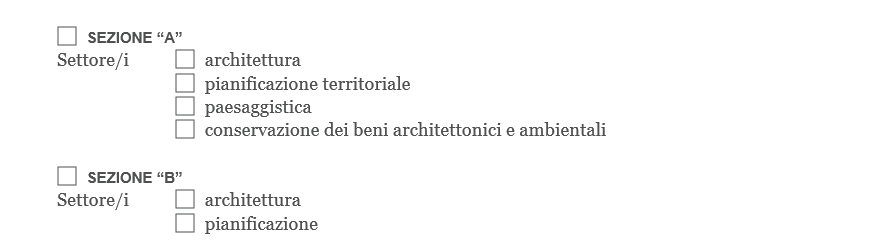 CON TITOLO DI LAUREA MAGISTRALE
a
b
c
d
CON TITOLO DI LAUREA TRIENNALE
a
b
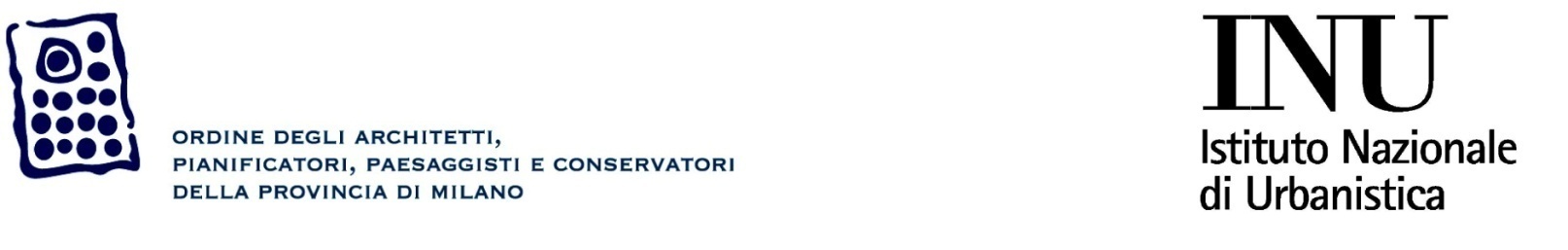 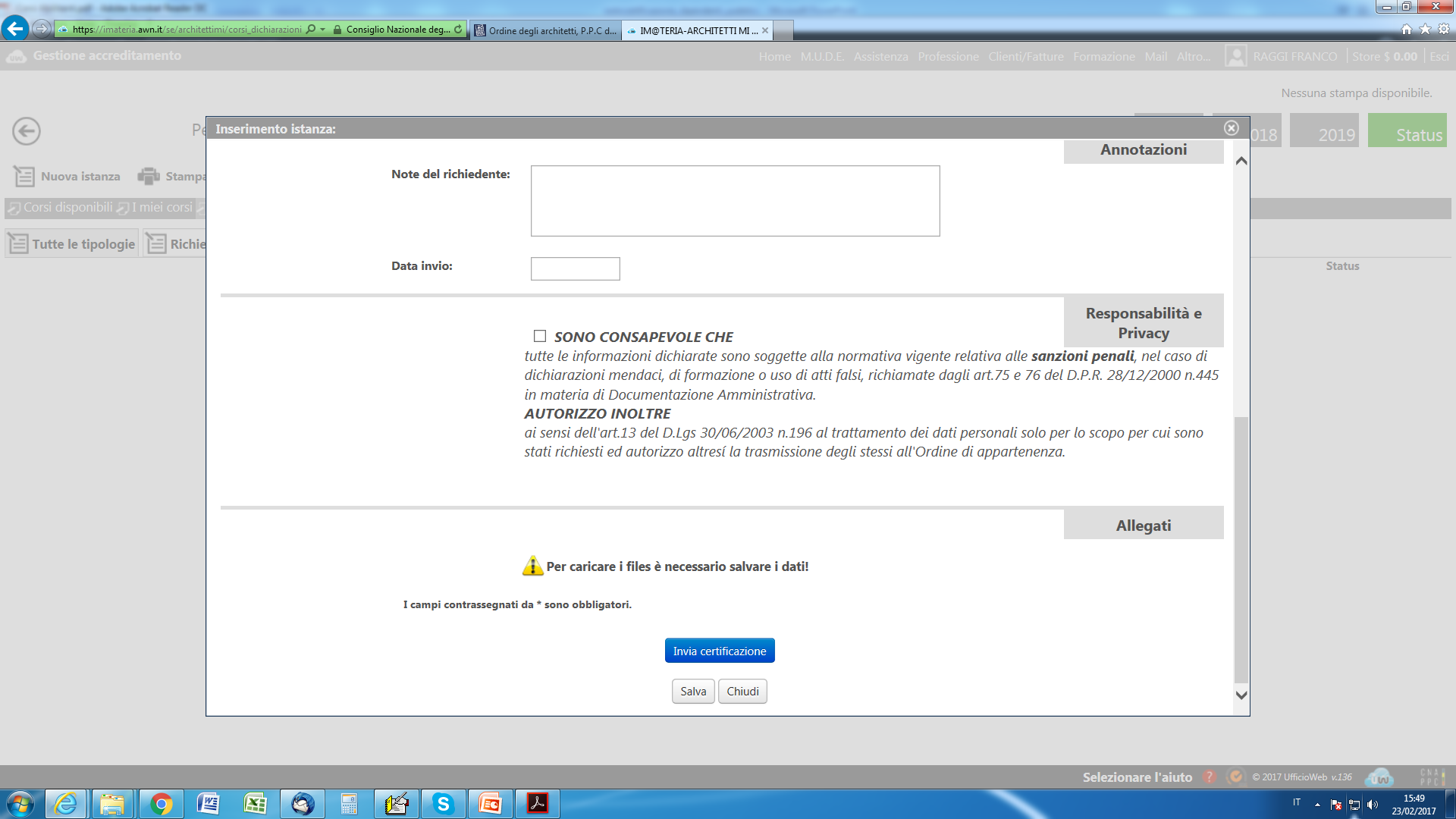 √
SALVARE I DATI
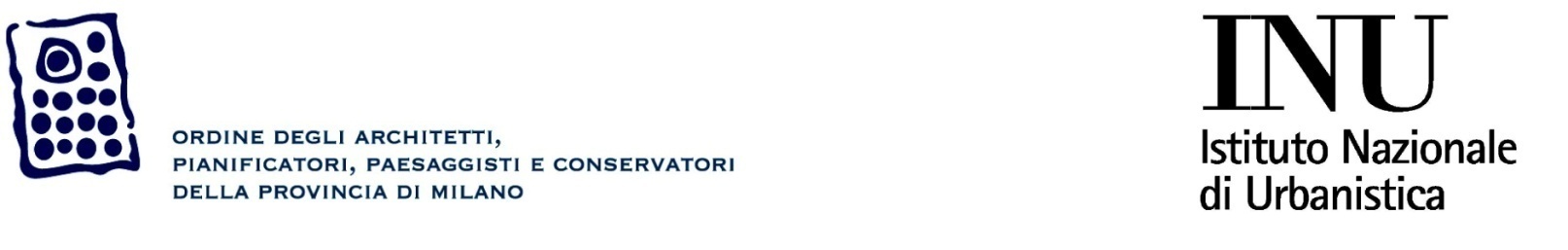 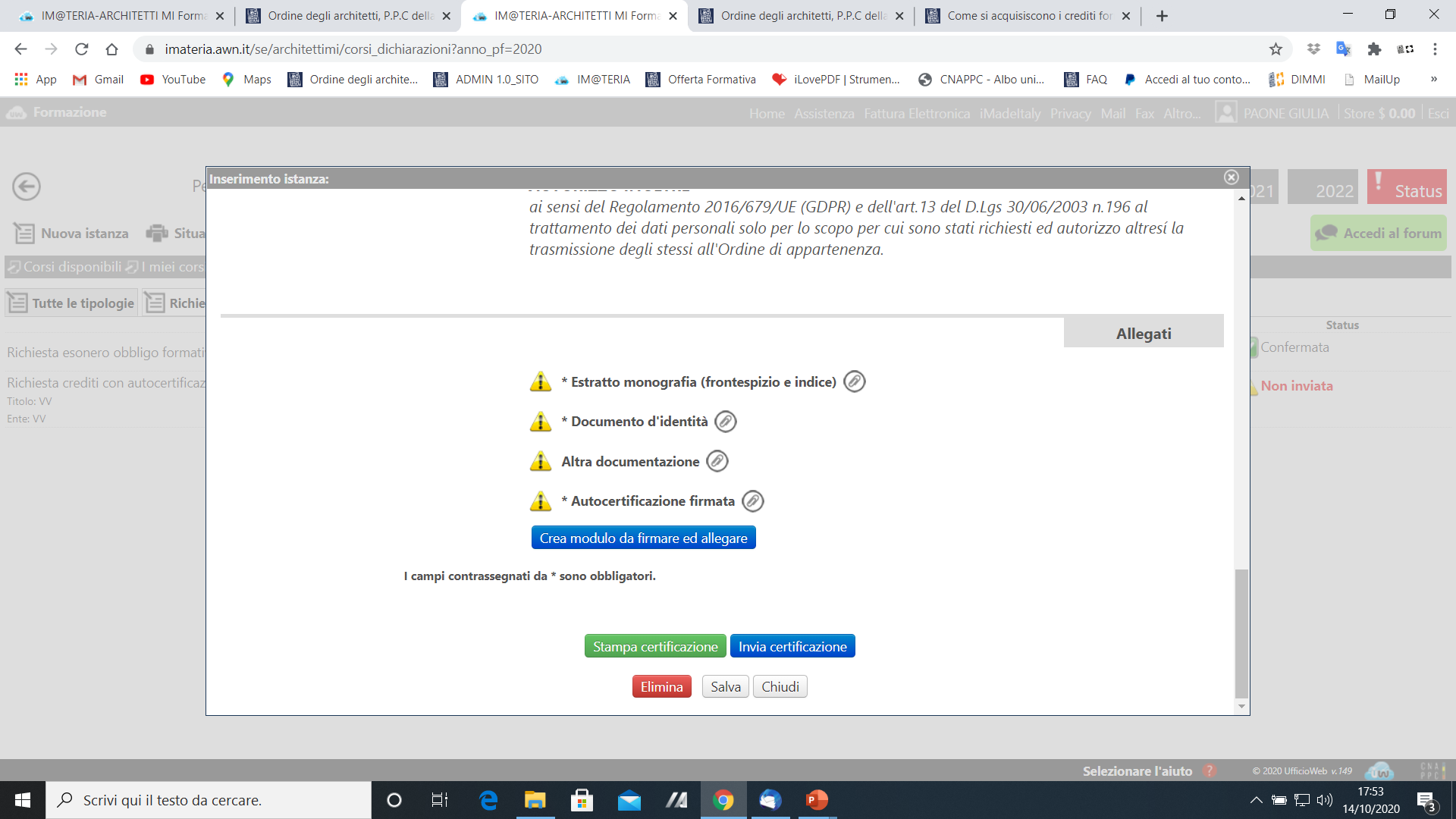 3. CARICARE LA PUBBLICAZIONE
4. CARICARE LA CARTA D’IDENTITÀ
2. CARICARE MODULO FIRMATO
1. SCARICARE E FIRMARE MODULO
5. INVIARE LA CERTIFICAZIONE